ПреКрасные Лица
I UNDERSTAND THIS GAME
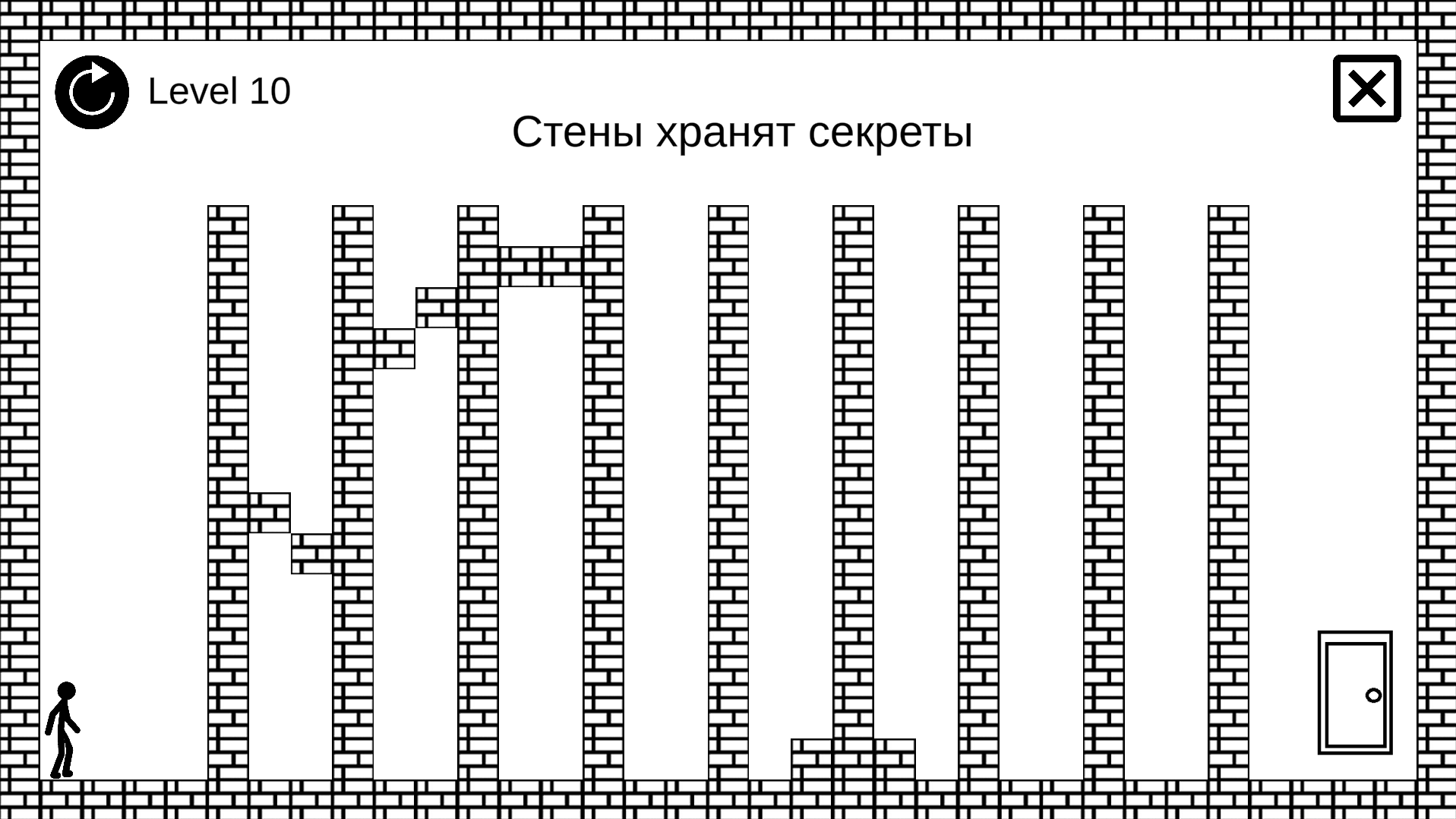 1
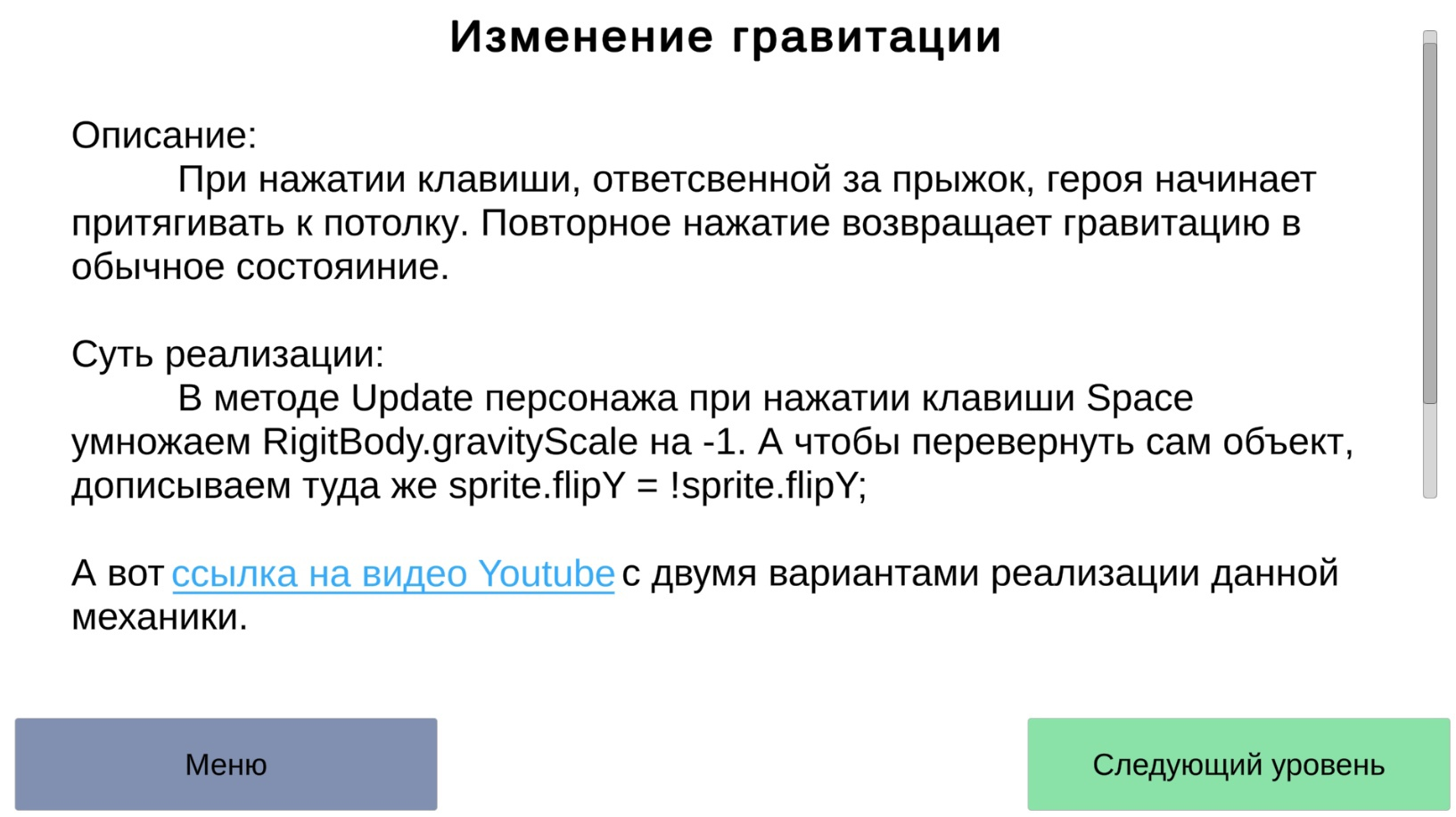 I UNDERSTAND THIS GAME Игра, которая будет объяснять как работают механики игр “под капотом”.
2
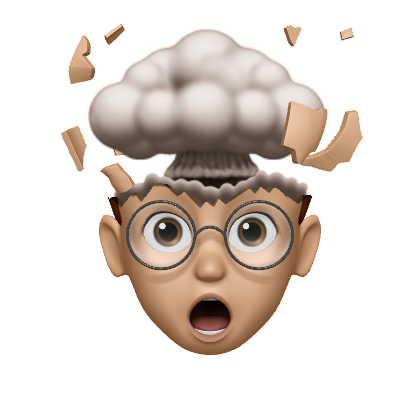 Целевая аудитория - начинающие разработчики игр на Unity
3
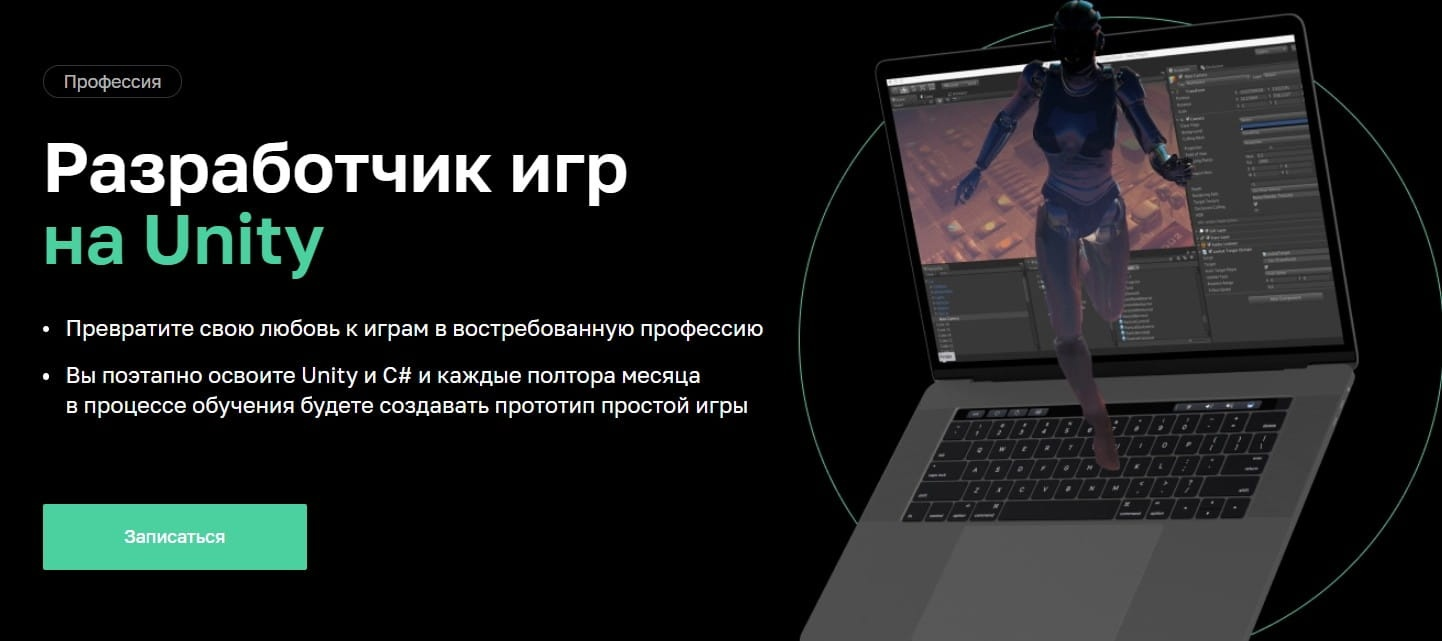 Наш проект не имеет прямых конкурентов, однако мы рассматриваем косвенных - онлайн курсы.
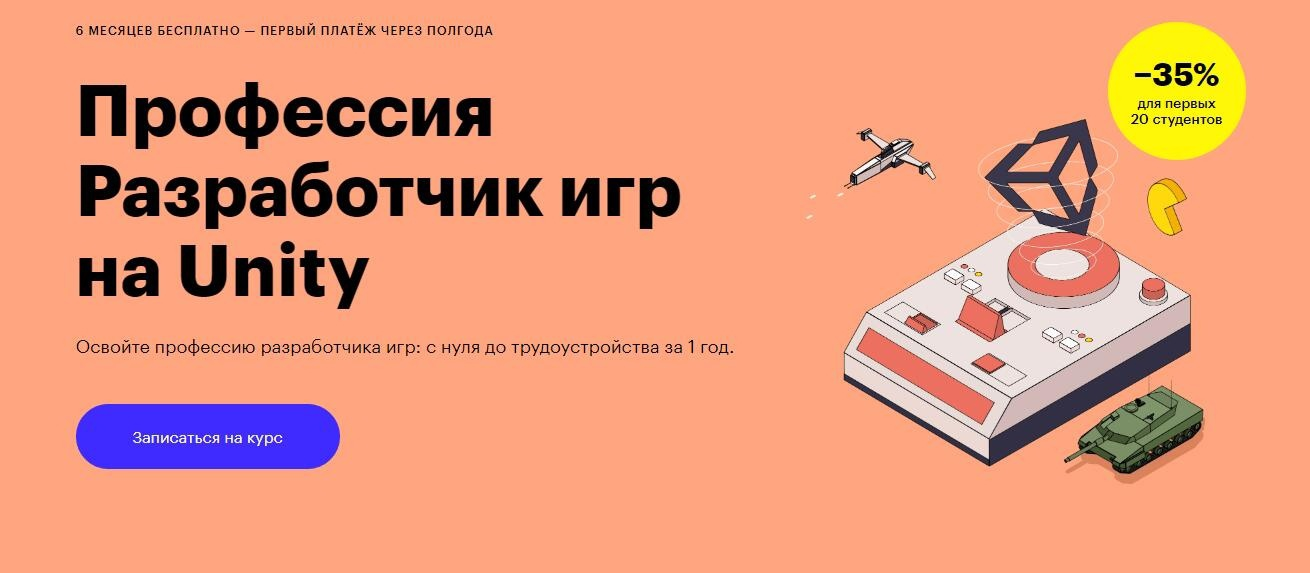 4
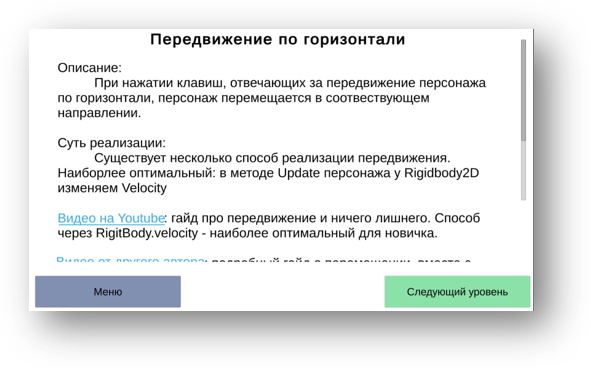 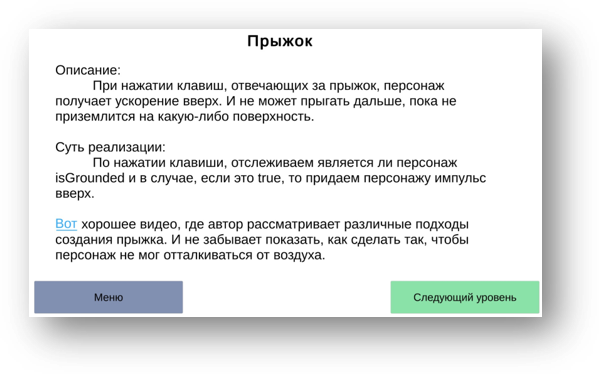 Мы объясним:
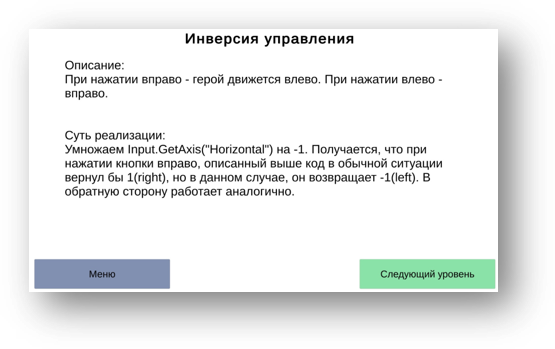 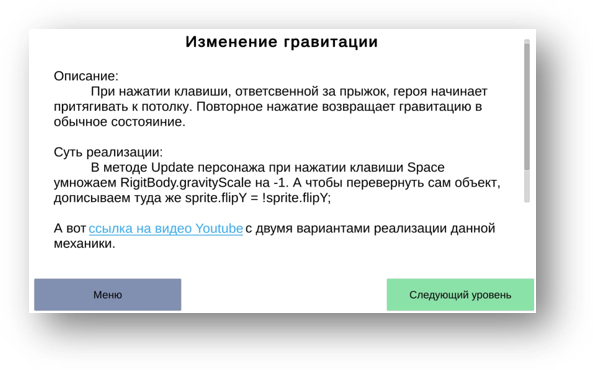 5
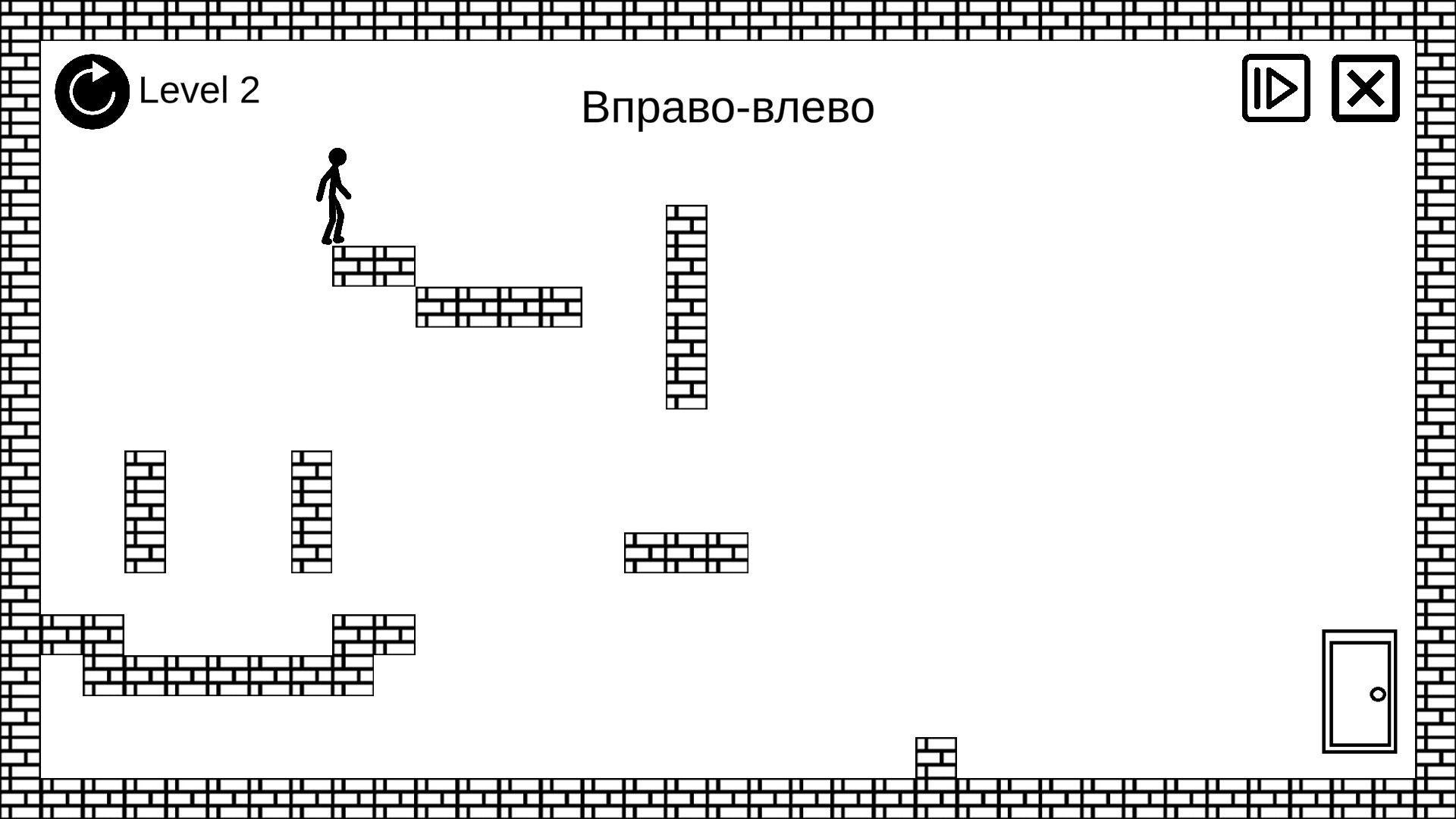 Игровой цикл:1. Старт
2. Прохождение уровня
3. Получение информации
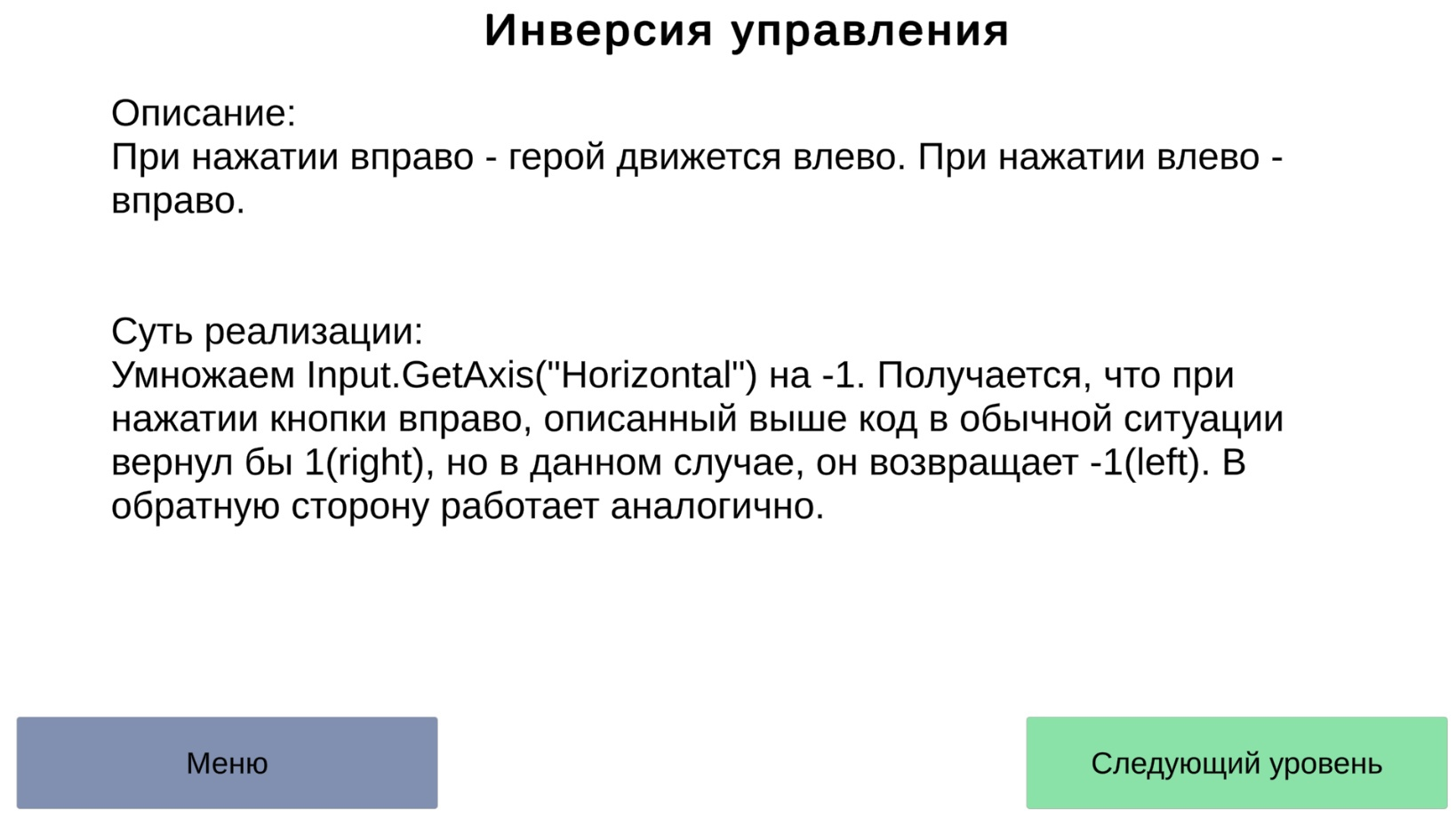 6
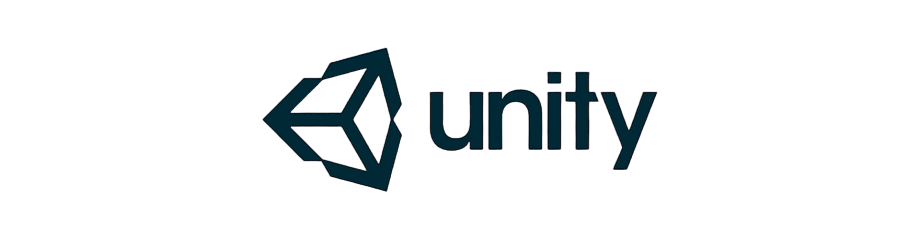 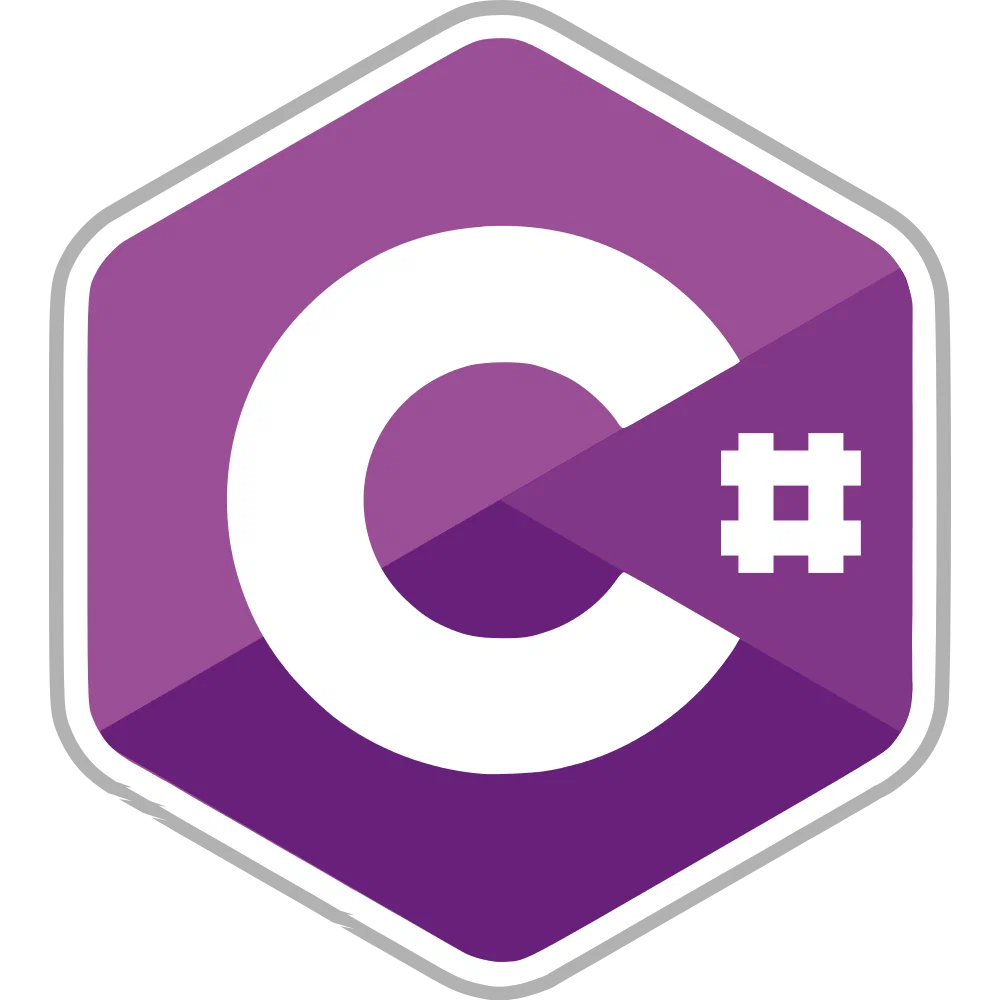 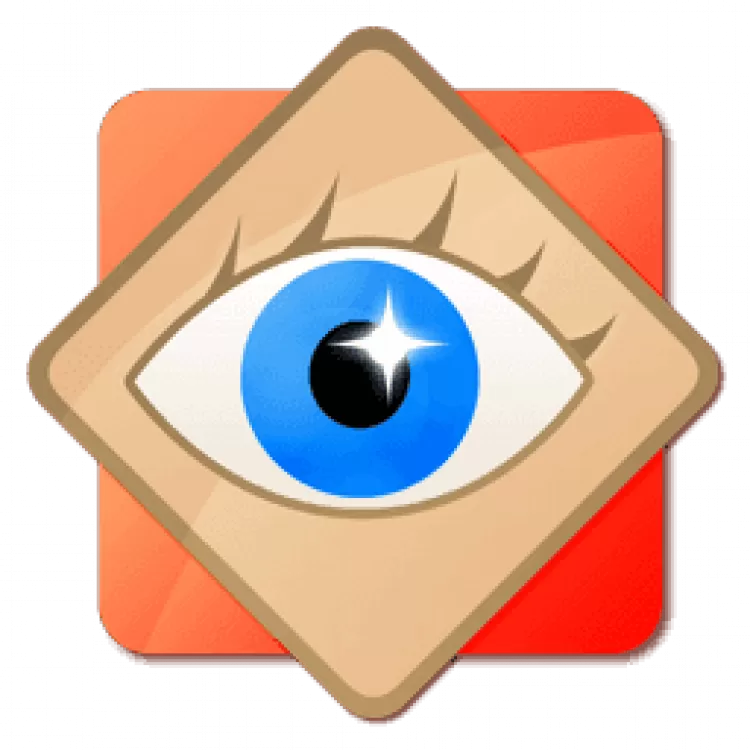 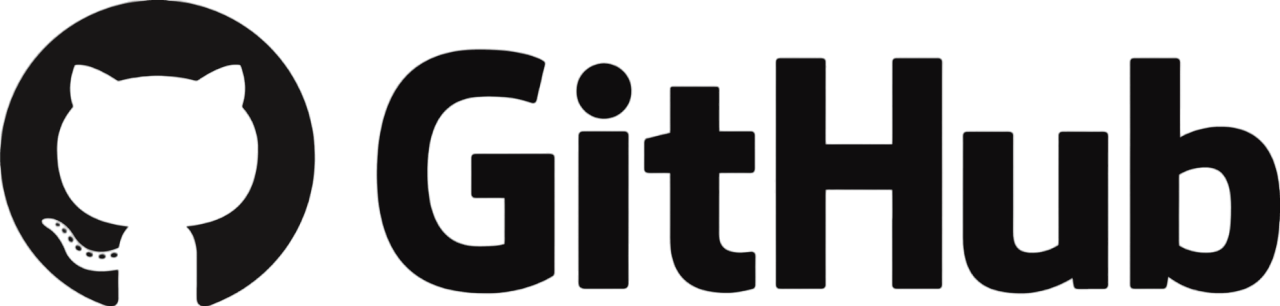 7
8
Эти уровни уже готовы:
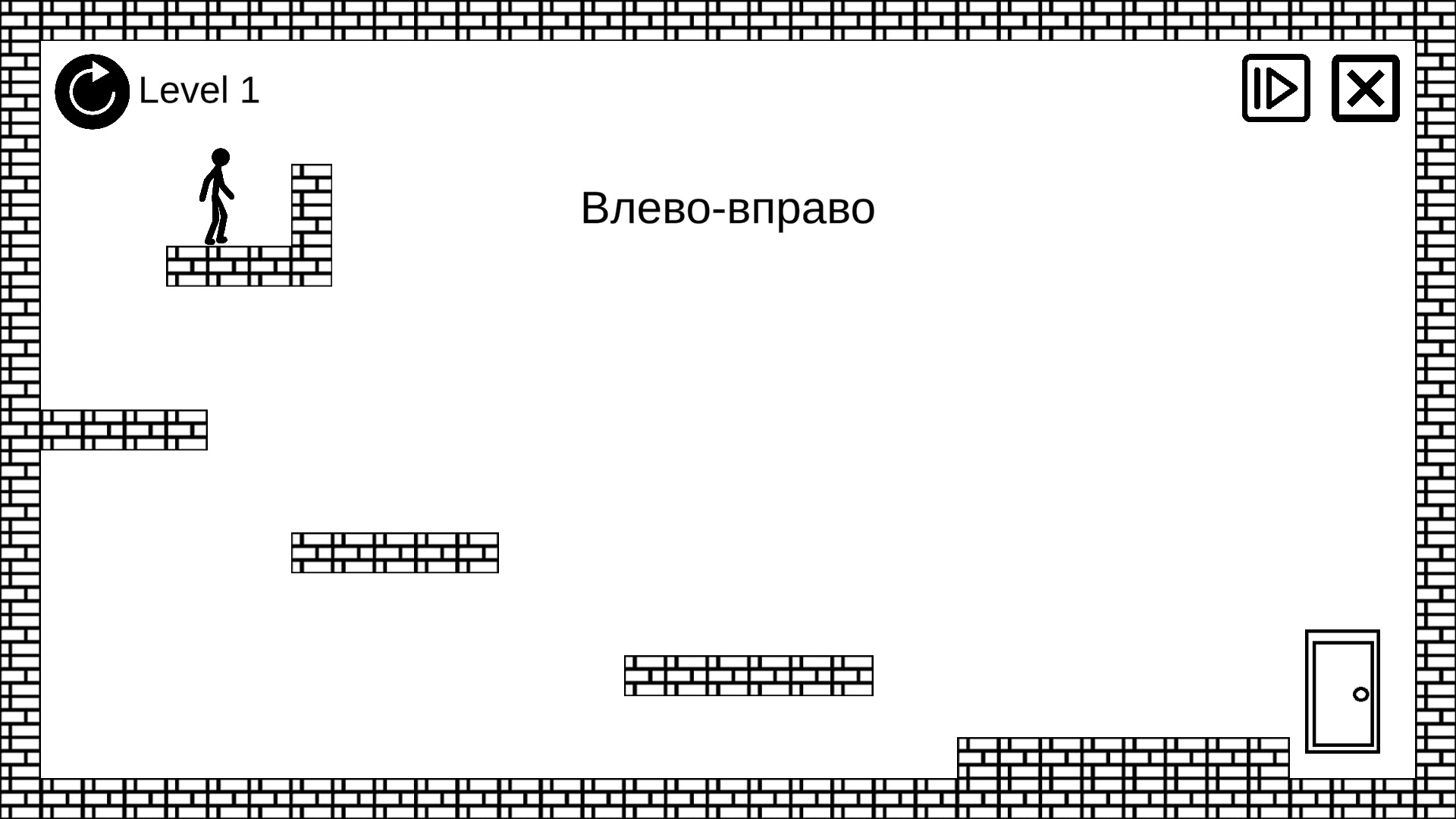 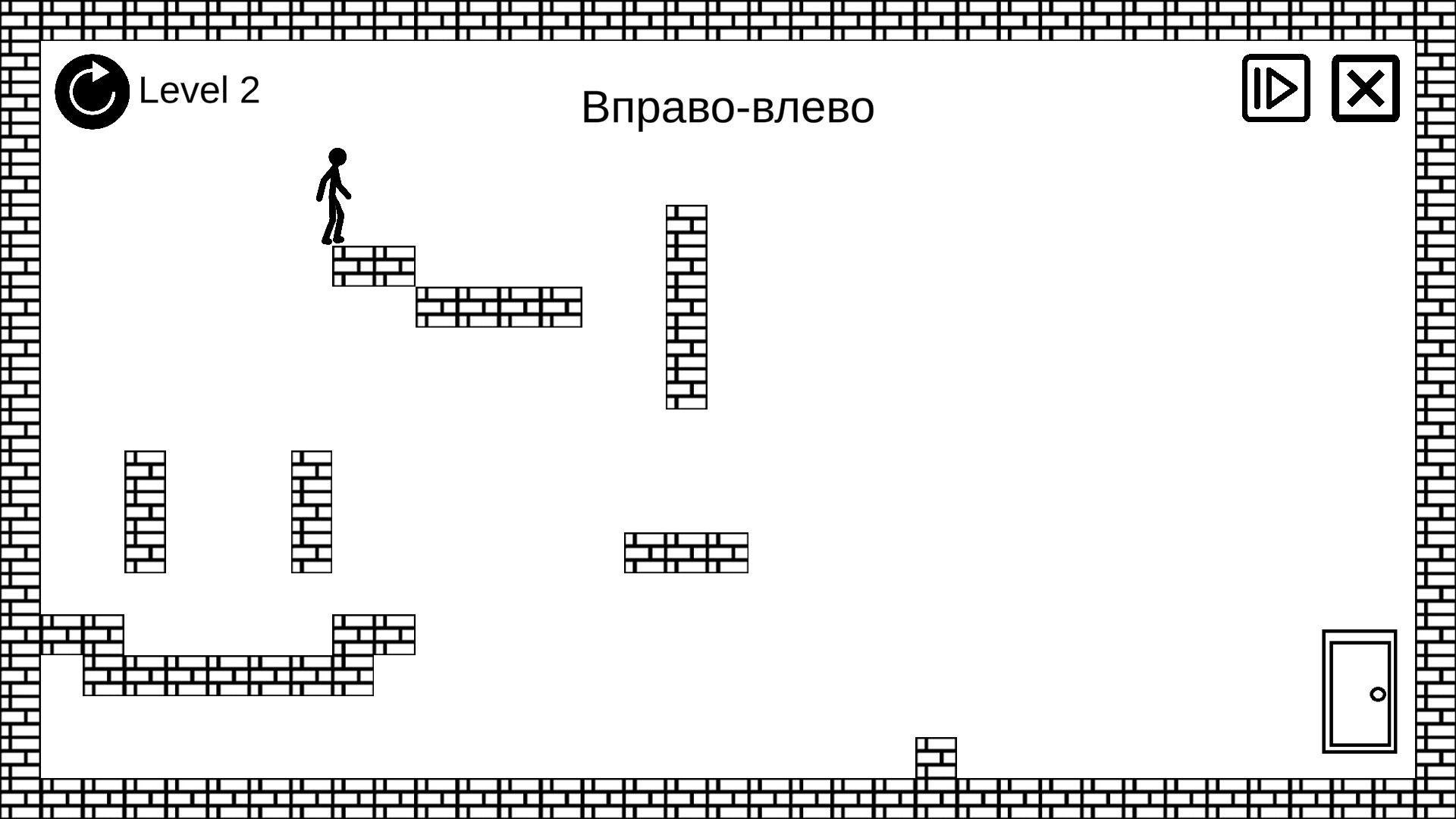 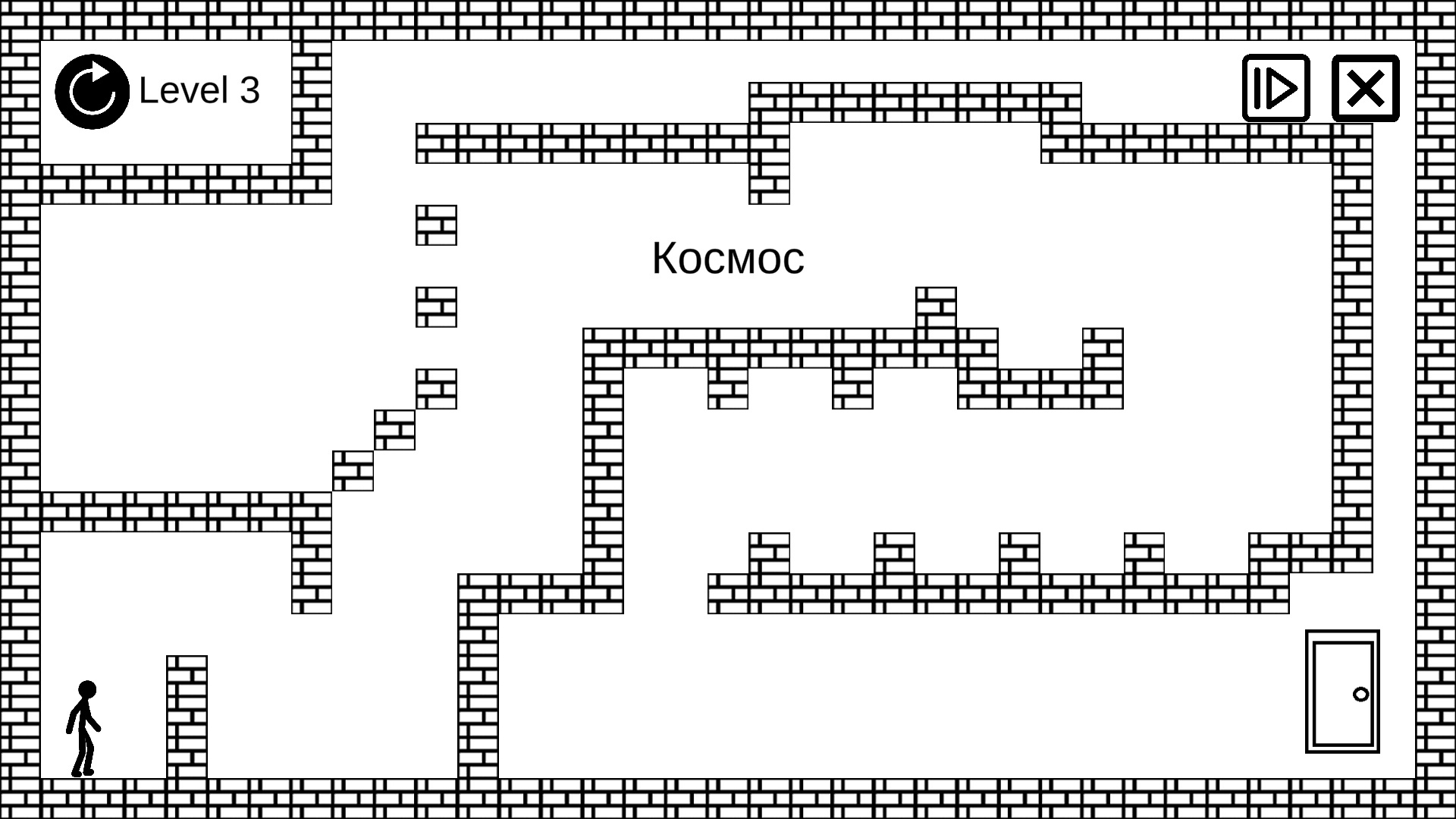 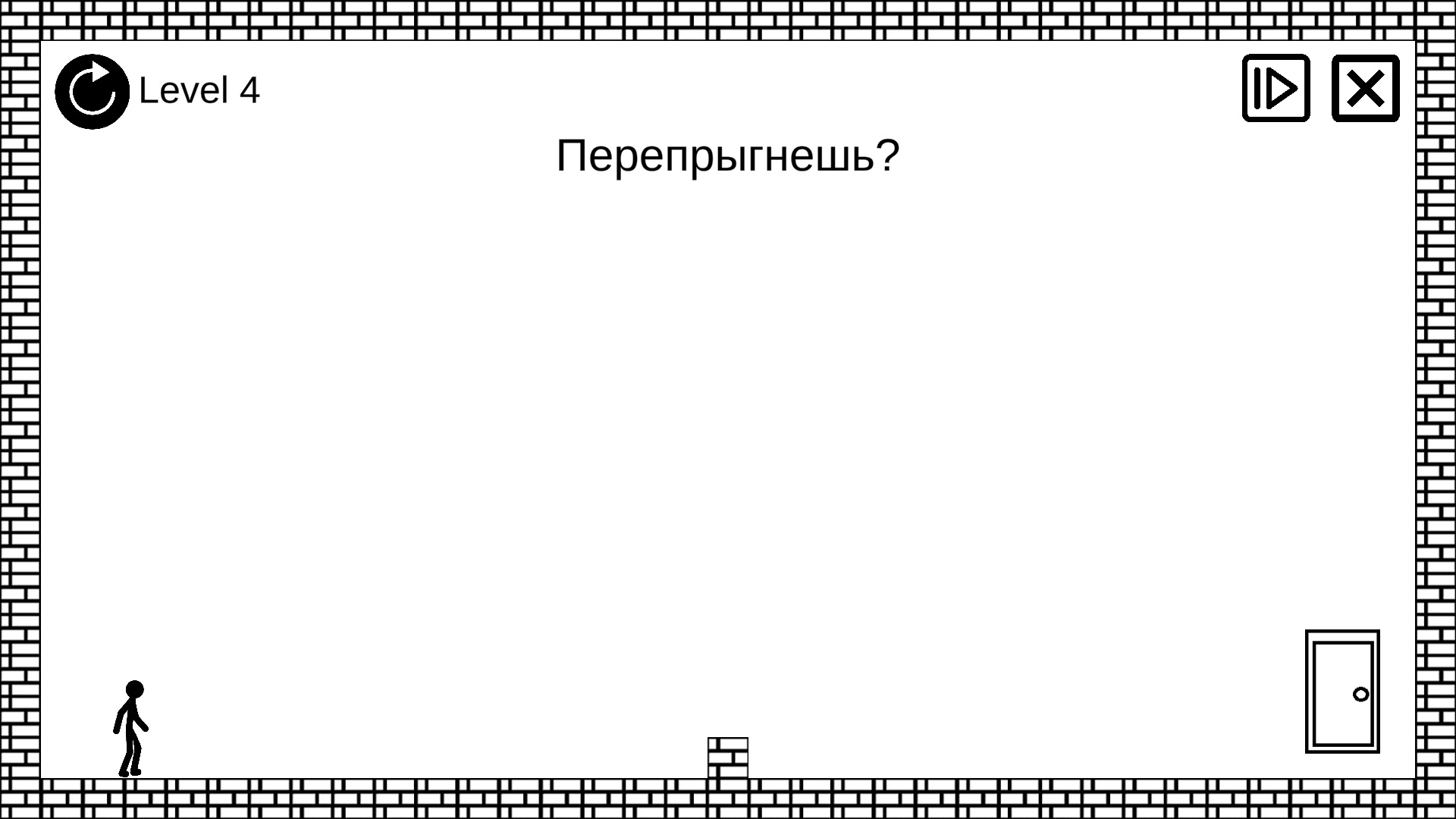 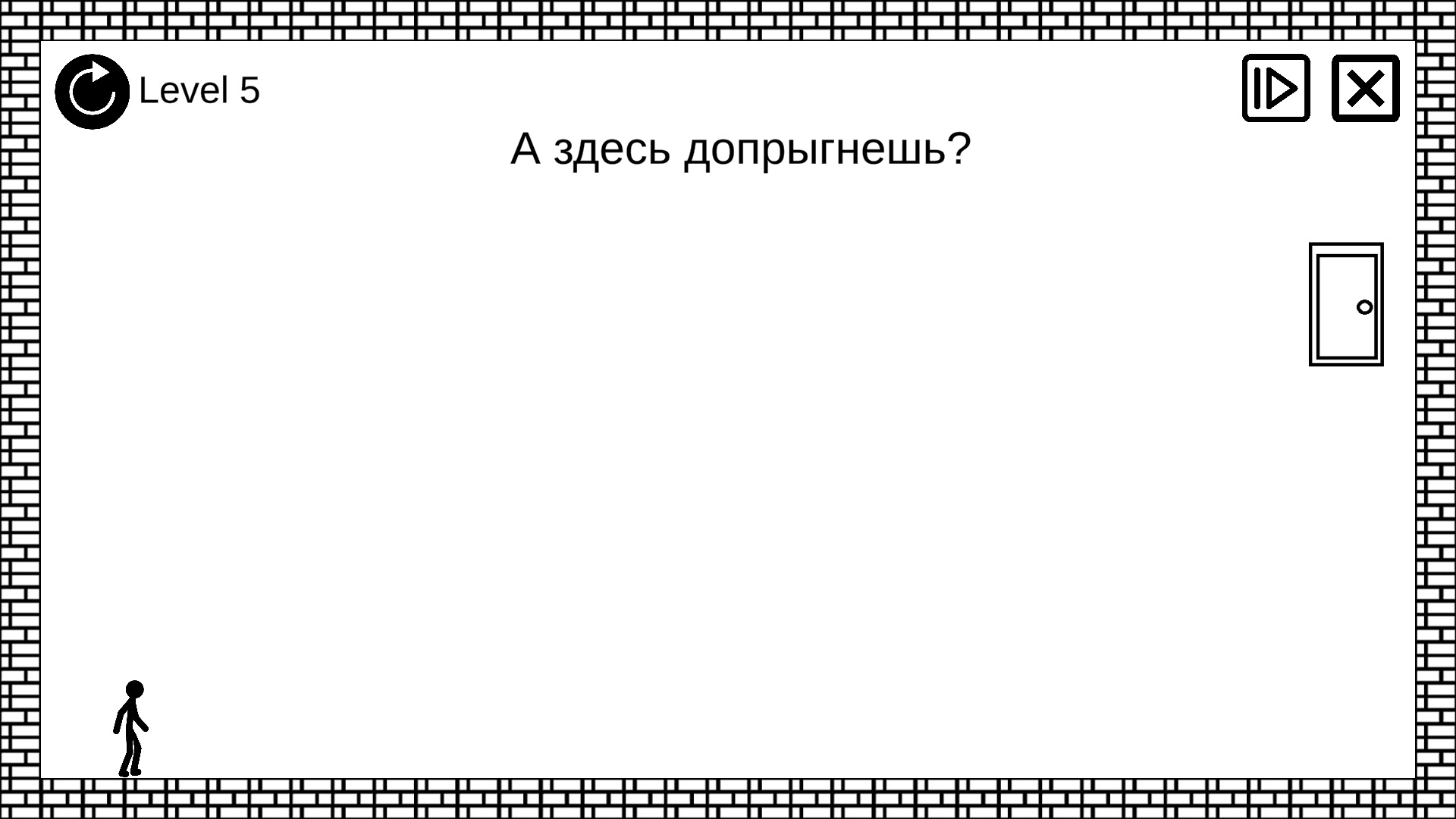 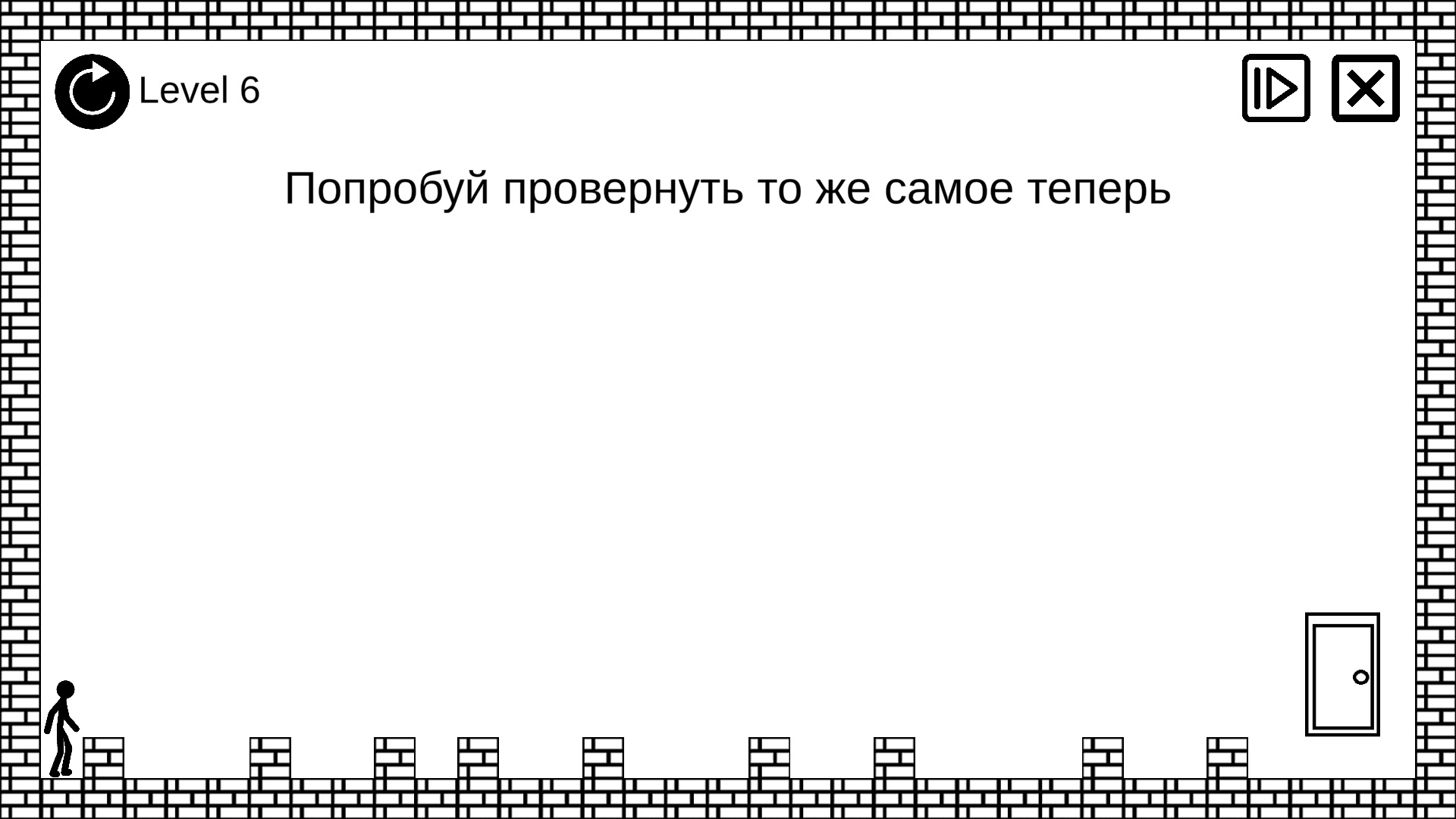 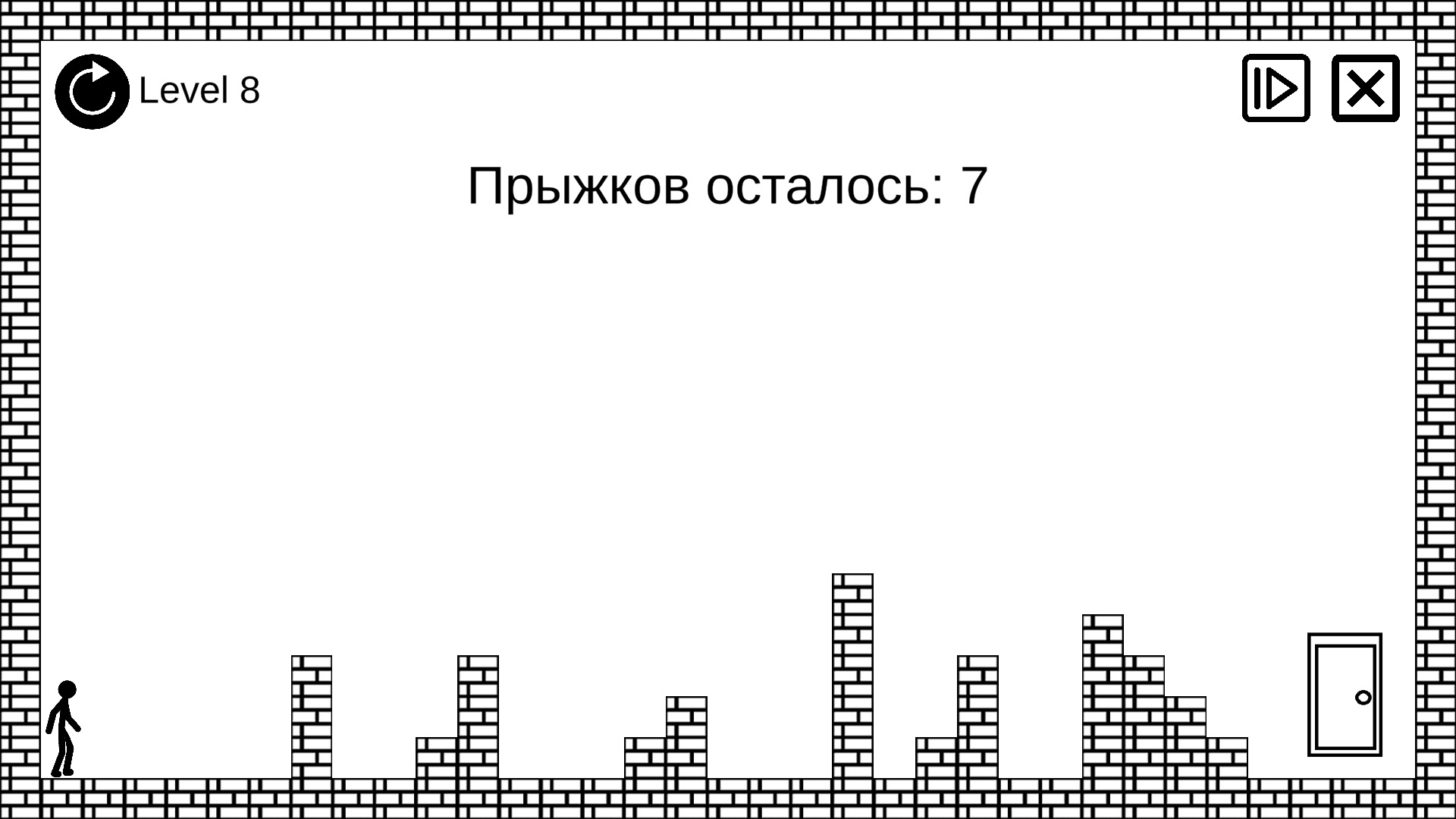 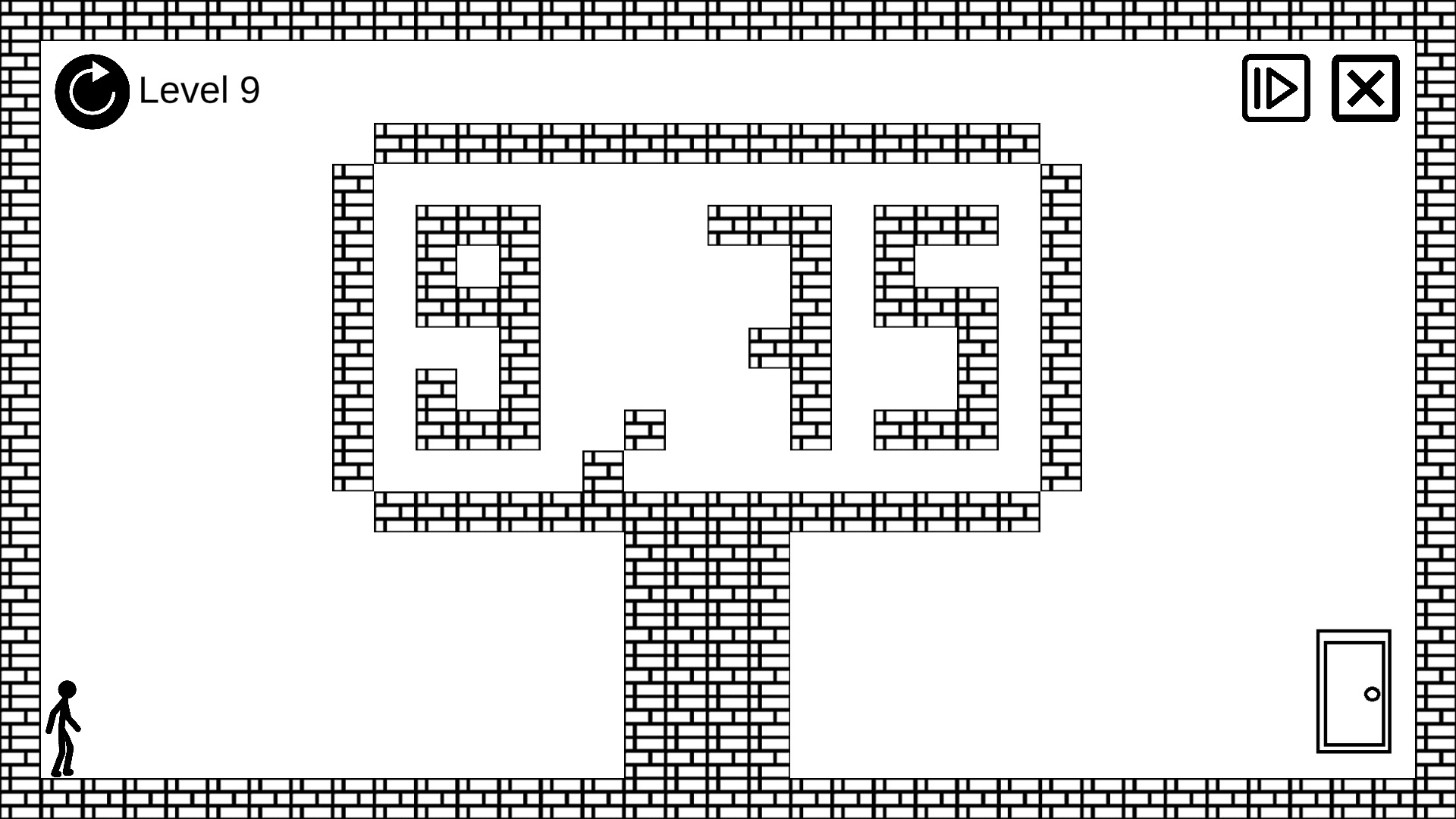 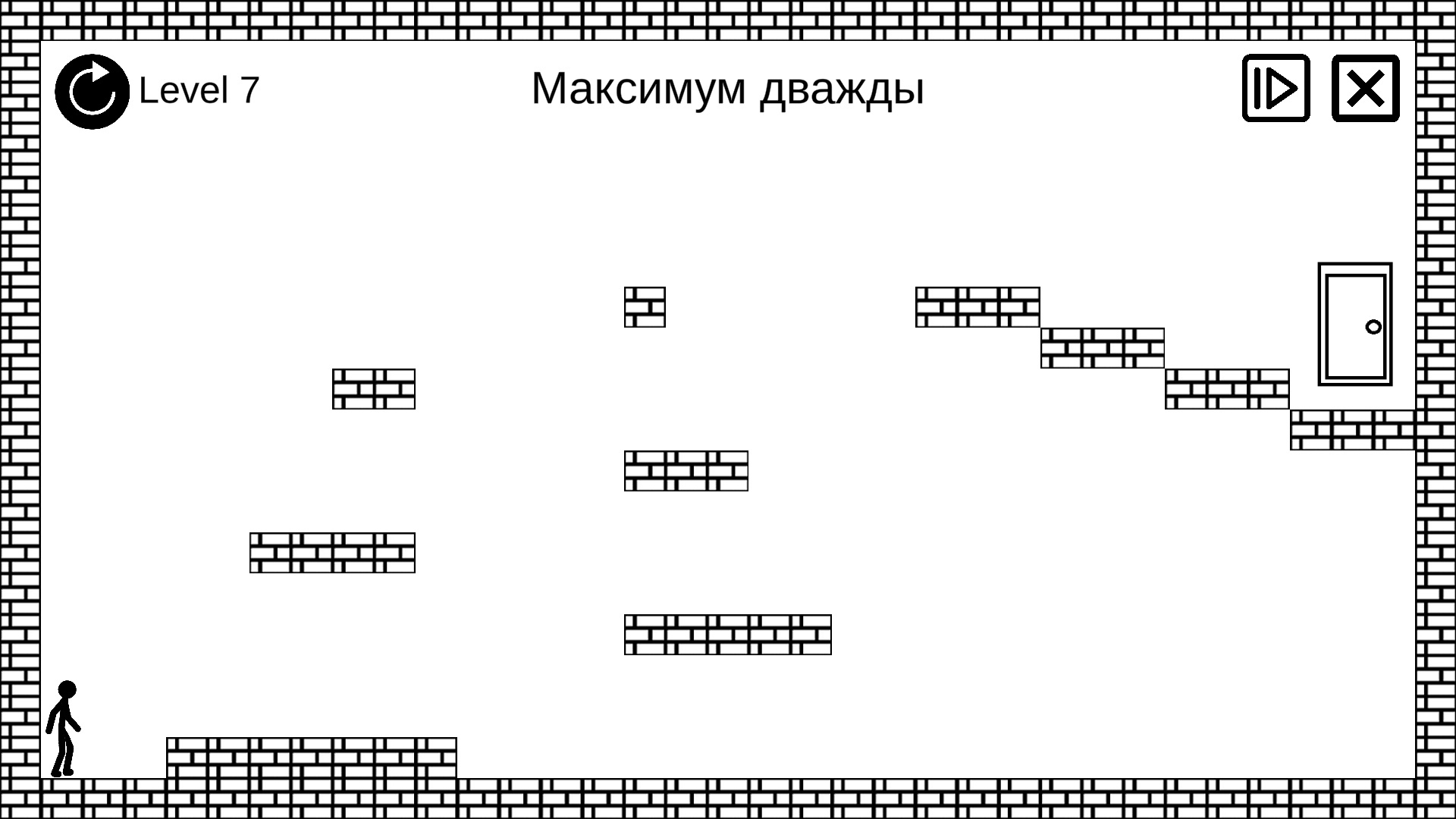 9
ПреКрасные Лица
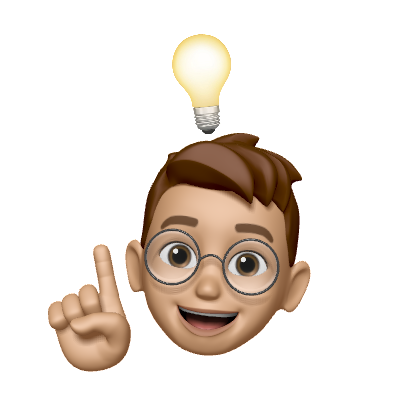 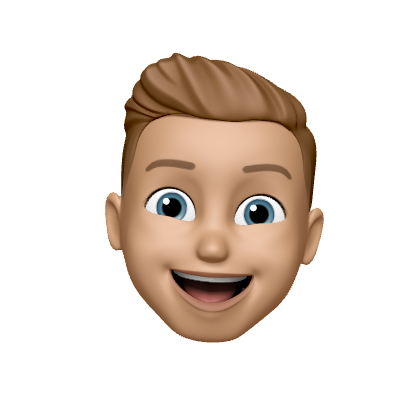 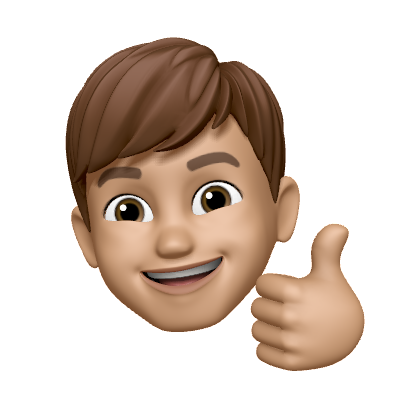 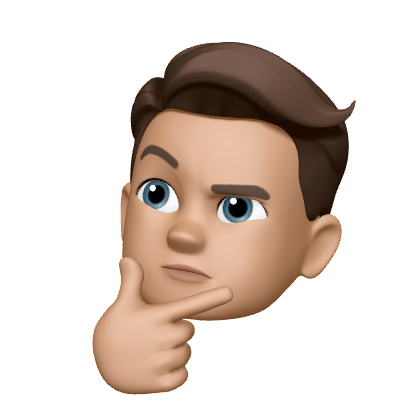 Попов ЕвгенийТимлид
Максим Изместьев
Аналитик
Максим Макушин
Разработчик
Степан ЛемтюгинРазработчик
10
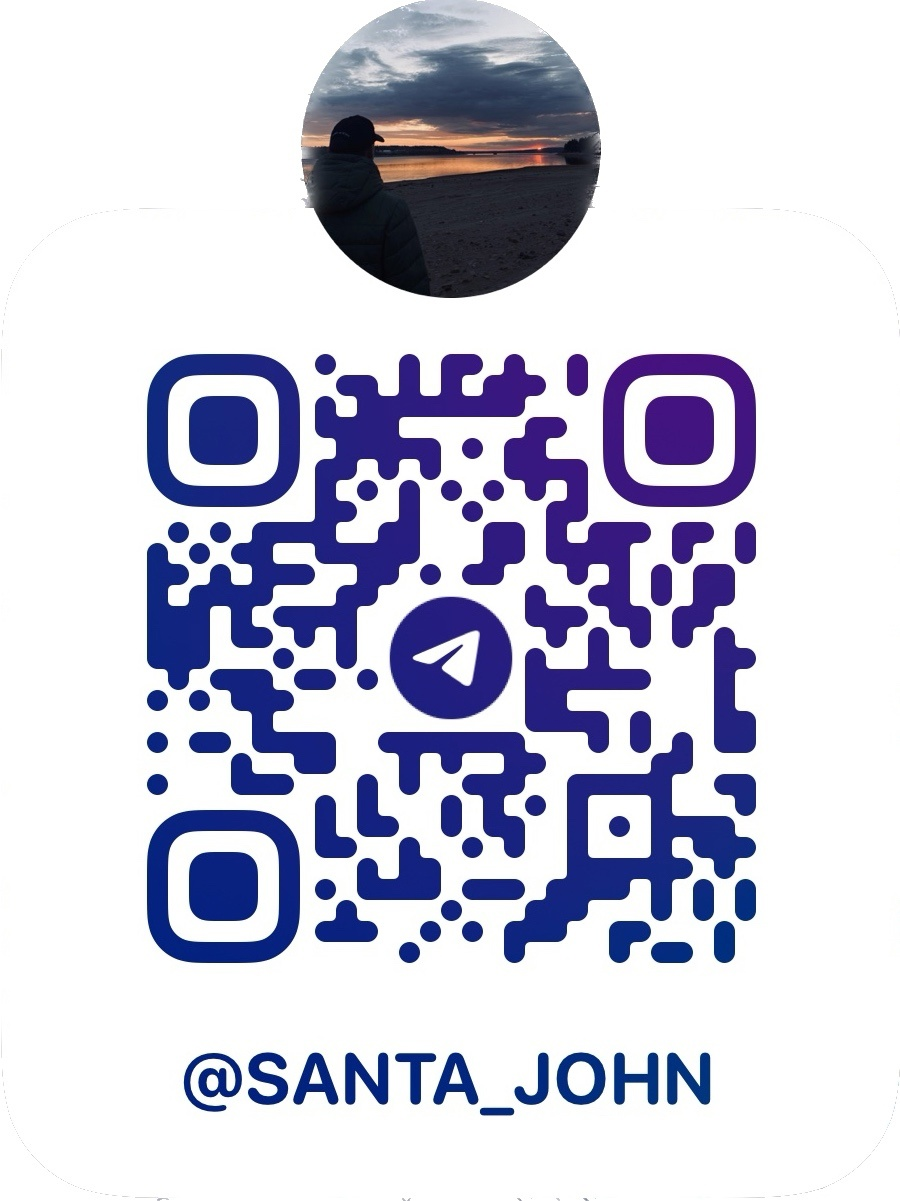 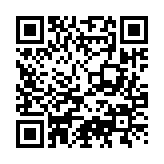 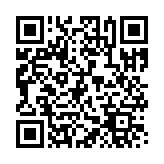 GitHub
Контакты тимлида
Страница проекта
11